Η περί Προστασίας των Νέων κατά την Απασχόληση Νομοθεσία
Γιάννος Κουδουνάρης
Λειτουργός Επιθεώρησης Εργασίας
Τμήμα Επιθεώρησης Εργασίας
τηλ. 22405668
02/08/2018
www.mlsi.gov.cy/dli
1
Προστασία των Νέων κατά την Απασχόληση
Ευρωπαϊκό Κεκτημένο
   «Οδηγία 94/33/ΕΚ του Συμβουλίου της 22ας Ιουνίου 1994 για την προστασία των νέων κατά την εργασία» 

   Tροποποιήθηκε τελευταία από την Οδηγία 2007/30/ΕΚ του Ευρωπαϊκού Κοινοβουλίου και του Συμβουλίου της 20ης Ιουνίου 2007
02/08/2018
www.mlsi.gov.cy/dli
2
Προστασία των Νέων κατά την Απασχόληση
Κυπριακή Νομοθεσία
Τμήμα 
Επιθεώρησης Εργασίας
Τμήμα Εργασίας (με τη συμβολή ΤΕΕ & ΥΚΕ)
3
Οι περί Ασφάλειας και Υγείας στην Εργασία Νόμοι του 1996 έως 2011
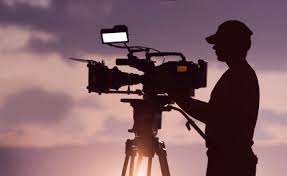 Ασφάλεια και Υγεία στην Εργασία - Νόμοι
Οι περί Ασφάλειας και Υγείας στην Εργασία Νόμοι του 1996 έως 2011  προνοούν όπως κάθε εργοδότης:

Διασφαλίζει την ασφάλεια, υγεία & ευημερία των  εργοδοτουμένων του
Παρέχει και διατηρεί ασφαλείς εγκαταστάσεις, συστήματα & μεθόδους εργασίας
 Προβαίνει σε διευθετήσεις για διασφάλιση της ασφάλειας & υγείας σε σχέση με τη χρήση, αποθήκευση & μεταφορά αντικειμένων και ουσιών
Παρέχει πληροφορίες, οδηγίες εκπαίδευσης & επιτήρησης για τη διασφάλιση της Α&Υ
02/08/2018
www.mlsi.gov.cy/dli
5
Ασφάλεια και Υγεία στην Εργασία – Νόμοι (συνέχεια)
Οι περί Ασφάλειας και Υγείας στην Εργασία Νόμοι του 1996 έως 2011  προνοούν όπως κάθε εργοδότης:

Διατηρεί περιβάλλον εργασίας το οποίο να είναι ασφαλές & χωρίς κινδύνους για την υγεία & επαρκές όσον αφορά διευθετήσεις για την ευημερία
Επιβλέπει την ορθή εφαρμογή των μέτρων Α & Υ
Παρέχει στους Αντιπροσώπους Ασφάλειας επαρκή χρόνο από την εργασία (χωρίς μισθολογική απώλεια) καθώς & των αναγκαίων μέσων για εκπλήρωση των καθηκόντων τους
Διαβουλεύεται με τους εργοδοτούμενους & τους εκπροσώπους τους
Αναθέτει εργασία αφού βεβαιωθεί ότι ο εργοδοτούμενος έχει επαρκείς γνώσεις & πείρα σε σχέση με την προς εκτέλεση εργασία & μπορεί να την εκτελέσει χωρίς κίνδυνο για τον ίδιο ή άλλα πρόσωπα
02/08/2018
www.mlsi.gov.cy/dli
6
Ασφάλεια και Υγεία στην Εργασία – Νόμοι (συνέχεια)
Οι περί Ασφάλειας και Υγείας στην Εργασία Νόμοι του 1996 έως 2011  προνοούν όπως κάθε εργοδότης:

Διευθύνει την επιχείρηση & παρέχει πληροφορίες για προστασία τρίτων προσώπων που μπορεί να επηρεαστούν από τις δραστηριότητες της επιχείρησης
Εφαρμόζει όλα τα πιο πάνω ακολουθώντας τις Γενικές Αρχές Πρόληψης-

Αποφυγή των Κινδύνων
Εκτίμηση των Κινδύνων που δεν μπορούν να αποφευχθούν
Καταπολέμηση των Κινδύνων στην πηγή τους
Προσαρμογή εργασίας στον άνθρωπο (Διαμόρφωση θέσεων & επιλογή εξοπλισμών & μεθόδων εργασίας &παραγωγής ώστε να μετριαστεί η μονότονη & επαναλαμβανόμενη εργασία & οι επιπτώσεις της στην υγεία)
02/08/2018
www.mlsi.gov.cy/dli
7
Ασφάλεια και Υγεία στην Εργασία – Νόμοι (συνέχεια)
Οι περί Ασφάλειας και Υγείας στην Εργασία Νόμοι του 1996 έως 2011  προνοούν όπως κάθε εργοδότης:

Εφαρμόζει όλα τα πιο πάνω ακολουθώντας τις Γενικές Αρχές Πρόληψης-

Παρακολούθηση της εξέλιξης της τεχνολογίας
Αντικατάσταση του επικίνδυνου από το μη επικίνδυνο ή το λιγότερο επικίνδυνο
Ανάπτυξη Πολιτικής Πρόληψης
Προτεραιότητα στα μέτρα ομαδικής προστασίας έναντι των μέτρων ατομικής προστασίας
Παροχή κατάλληλων οδηγιών στα πρόσωπα στην εργασία
02/08/2018
www.mlsi.gov.cy/dli
8
Ασφάλεια και Υγεία στην Εργασία – Νόμοι (συνέχεια)
Διαβούλευση & Συμμετοχή Εργοδοτουμένων
Οι εργοδότες ζητούν τη γνώμη των εργοδοτουμένων τους ή/και των εκπροσώπων τους και επιτρέπουν τη συμμετοχή τους σε όλα τα θέματα που άπτονται της ασφάλειας και υγείας στην εργασία.  
Αυτό συνεπάγεται:

Διαβούλευση με τους εργοδοτούμενους

Δικαίωμα των εργοδοτουμένων να υποβάλλουν προτάσεις

Ισόρροπη συμμετοχή στις Επιτροπές Ασφάλειας
02/08/2018
www.mlsi.gov.cy/dli
9
Ασφάλεια και Υγεία στην Εργασία  (συνέχεια)
Οι περί Επιτροπών Ασφάλειας στην Εργασία Κανονισμοί (1997)
 Αντιπρόσωπος Ασφαλείας: 
	εκλέγεται, επιλέγεται ή ορίζεται πλειοψηφικά από τους εργοδοτούμενους εκεί όπου απασχολούνται από τον ίδιο εργοδότη 2 ή περισσότερα άτομα


 	Επιτροπές Ασφαλείας: 
    συστήνονται σε χώρους εργασίας με περισσότερους από 10 εργοδοτούμενους
02/08/2018
www.mlsi.gov.cy/dli
10
Ασφάλεια και Υγεία στην Εργασία  (συνέχεια)
Πίνακας καθορισμού αριθμού Αντιπροσώπων Ασφαλείας
Η εκλογή Αντιπροσώπων Ασφάλειας διοργανώνεται από τον Εργοδότη
02/08/2018
www.mlsi.gov.cy/dli
11
Ασφάλεια και Υγεία στην Εργασία (συνέχεια)
Σύσταση της Επιτροπής Ασφάλειας
Στην Επιτροπή μετέχουν:

οι Αντιπρόσωποι ασφάλειας, που εκλέγονται στην εγκατάσταση

ο Εργοδότης ή εκπρόσωπóς του,

ο Λειτουργός Ασφάλειας και 

ο Ιατρός της εγκατάστασης, όπου υπάρχει
02/08/2018
www.mlsi.gov.cy/dli
12
Ασφάλεια και Υγεία στην Εργασία (συνέχεια)
Θητεία της Επιτροπής Ασφάλειας
Τριετής
 
	χωρίς περιορισμό στον αριθμό θητειών που μπορεί κάποιος να υπηρετήσει


	Ο ρόλος της Επιτροπής Ασφάλειας είναι συμβουλευτικός
02/08/2018
www.mlsi.gov.cy/dli
13
Ασφάλεια και Υγεία στην Εργασία (συνέχεια)
Αρμοδιότητες Επιτροπής Ασφάλειας
Συνεδριάζει:

τακτικά κάθε τρεις μήνες ή
έκτακτα αν 
ζητηθεί γραπτώς από όλους τους Αντιπροσώπους Ασφάλειας, ή 
τον Εργοδότη, ή
ύστερα από εργατικό ατύχημα ή σοβαρό περιστατικό, και εξετάζει τα γεγονότα και αίτια σε σχέση με αυτό.
02/08/2018
www.mlsi.gov.cy/dli
14
Ασφάλεια και Υγεία στην Εργασία (συνέχεια)
Αρμοδιότητες Επιτροπής Ασφάλειας (συν.)
Υποβάλλει εισηγήσεις στον Εργοδότη για μέτρα που πρέπει να λαμβάνονται για βελτίωση των συνθηκών εργασίας και πρόληψη των εργατικών ατυχημάτων και ασθενειών

Επιλαμβάνεται παραπόνων σε θέματα ασφάλειας, υγείας και ευημερίας των εργοδοτουμένων στην εγκατάσταση

Εξετάζει τις εκθέσεις του Λειτουργού Ασφάλειας, όπου υπάρχει
02/08/2018
www.mlsi.gov.cy/dli
15
Ασφάλεια και Υγεία στην Εργασία (συνέχεια)
Αρμοδιότητες Επιτροπής Ασφάλειας (συν.)
Προάγει την συνεργασία στην εγκατάσταση

Συμμετέχει στην ετοιμασία Κανόνων Ασφαλείας στην εγκατάσταση

Φροντίζει ώστε τα μέλη της όσο και οι εργαζόμενοι τυγχάνουν κατάλληλης πληροφόρησης εκπαίδευσης και καθοδήγησης

Συνεργάζεται με τον Επιθεωρητή για θέματα επαγγελματικής ασφάλειας και υγείας στην εγκατάσταση
02/08/2018
www.mlsi.gov.cy/dli
16
Ασφάλεια και Υγεία στην Εργασία (συνέχεια)
Αρμοδιότητες / Καθήκοντα Αντιπροσώπων Ασφάλειας
Συμμετέχουν τακτικά και ενεργά στις συνεδρίες της Επιτροπής Ασφάλειας

Συνοδεύουν τον Επιθεωρητή κατά τη διεξαγωγή επιθεώρησης 

Μεταφέρουν για συζήτηση στην Επιτροπή Ασφάλειας κάθε πρόβλημα που εμπίπτει στην αντίληψή τους
02/08/2018
www.mlsi.gov.cy/dli
17
Ασφάλεια και Υγεία στην Εργασία (συνέχεια)
Αρμοδιότητες/Καθήκοντα Αντιπροσώπων Ασφάλειας (συν.)
Εισηγούνται στον Εργοδότη ή στον αντιπρόσωπο του τη λήψη μέτρων για αποφυγή εργατικών ατυχημάτων και επαγγελματικών ασθενειών

Συμβουλεύουν άλλους εργοδοτούμενους σε θέματα που αφορούν την επαγγελματική ασφάλεια και υγεία τους 

Προάγουν και εξασφαλίζουν τη συνεργασία όλων στην καθορισμένη εγκατάσταση
02/08/2018
www.mlsi.gov.cy/dli
18
Ασφάλεια και Υγεία στην Εργασία (συνέχεια)
Αρμοδιότητες/Καθήκοντα Αντιπροσώπων Ασφάλειας (συν.)
Μέσα σε εύλογο χρονικό διάστημα, ύστερα από ενημέρωση του εργοδότη, πληροφορούν τον Επιθεωρητή για τυχόν προβλήματα που σχετίζονται με τα θέματα επαγγελματικής ασφάλειας και υγείας

Φροντίζουν και ενδιαφέρονται για τη δική τους ενημέρωση, πληροφόρηση και εκπαίδευση, καθώς και των συναδέλφων τους
02/08/2018
www.mlsi.gov.cy/dli
19
Ασφάλεια και Υγεία στην Εργασία (συνέχεια)
Αρμοδιότητες/Καθήκοντα Αντιπροσώπων Ασφάλειας (συν.)

Διεξάγουν περιοδικές επιθεωρήσεις τουλάχιστον κάθε τρεις μήνες στην καθορισμένη εγκατάσταση ή μέρος αυτής για σκοπούς βελτίωσης των συνθηκών του περιβάλλοντος εργασίας

Γενικά εκπροσωπούν τους εργοδοτούμενους της καθορισμένης εγκατάστασης για όλα τα θέματα που αφορούν την επαγγελματική ασφάλεια και υγεία
02/08/2018
www.mlsi.gov.cy/dli
20
Ασφάλεια και Υγεία στην Εργασία (συνέχεια)
Λειτουργός Ασφάλειας
Διορίζεται από τον εργοδότη και τυγχάνει της έγκρισης του Αρχιεπιθεωρητή σε εγκαταστάσεις όπου εργοδοτούνται περισσότερα από 200 άτομα.

   Συμμετέχει στις εργασίες της Επιτροπής Ασφάλειας

Διεξάγει τακτικές επιθεωρήσεις στην καθορισμένη εγκατάσταση για επισήμανση επαγγελματικών κινδύνων που δυνατό να προέρχονται από μηχανήματα, διεργασίες και επικίνδυνους παράγοντες στο περιβάλλον εργασίας, καθώς και από μεθόδους και τρόπους εργασίας
02/08/2018
www.mlsi.gov.cy/dli
21
Ασφάλεια και Υγεία στην Εργασία (συνέχεια)
Λειτουργός Ασφάλειας
Υποβάλλει συστάσεις αναφορικά με τα μέτρα που πρέπει να λαμβάνονται για την αποφυγή των εργατικών ατυχημάτων και επαγγελματικών ασθενειών στην καθορισμένη εγκατάσταση

   Συνοδεύει τον Επιθεωρητή κατά την επιθεώρηση της εγκατάστασης

   Οργανώνει ή βοηθά στην οργάνωση εκπαιδευτικών προγραμμάτων για τους εργοδοτούμενους στην καθορισμένη εγκατάσταση πάνω σε θέματα επαγγελματικής ασφάλειας και υγείας

   Επιλαμβάνεται γενικά όλων των θεμάτων επαγγελματικής ασφάλειας και υγείας στην καθορισμένη εγκατάσταση
02/08/2018
www.mlsi.gov.cy/dli
22
Οι περί Διαχείρισης Θεμάτων Ασφάλειας και Υγείας στην Εργασία Κανονισμοί του 2002 (Κ.Δ.Π. 173/2002)
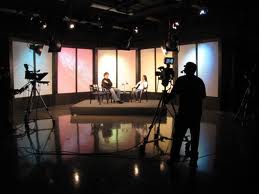 Κανονισμοί Διαχείρισης
Οι περί Διαχείρισης Θεμάτων Ασφάλειας & Υγείας στην Εργασία Κανονισμοί (2002) επιβάλλουν στους εργοδότες:

Ετοιμασία Γραπτής Εκτίμησης Κινδύνων

Εφαρμογή Συστήματος Διαχείρισης Κινδύνων προβαίνοντας σε κατάλληλες διευθετήσεις για τον αποτελεσματικό προγραμματισμό, την οργάνωση, τον έλεγχο καθώς & την παρακολούθηση & αναθεώρηση των προληπτικών &προστατευτικών μέτρων που καθορίστηκαν με βάση την Εκτίμηση των Κινδύνων

Διορισμός εργοδοτουμένων – Εσωτερικές Υπηρεσίες Προστασίας & Πρόληψης (ΕΣΥΠΠ)

Συνεργασία με Εξωτερικές Υπηρεσίες Προστασίας και Πρόληψης, εάν το επιθυμούν (ΕΞΥΠΠ)
02/08/2018
www.mlsi.gov.cy/dli
24
Κανονισμοί Διαχείρισης (συν.)
Οι περί Διαχείρισης Θεμάτων Ασφάλειας & Υγείας στην Εργασία Κανονισμοί (2002) επιβάλλουν στους εργοδότες:

Τήρηση Αρχείου Ασφάλειας & Υγείας

Μέτρα για Πρώτες Βοήθειες, πυρασφάλεια, πυρόσβεση, εκκένωση χώρων

Ενημέρωση προσώπων για κινδύνους, μέτρα προστασίας, νομοθεσία κ.ά.

Τήρηση Αρχείου για εργατικά ατυχήματα & επικίνδυνα συμβάντα

Διαβούλευση και συμμετοχή των εργοδοτουμένων
02/08/2018
www.mlsi.gov.cy/dli
25
Κανονισμοί Διαχείρισης (συν.)
Τι είναι η Εκτίμηση Κινδύνου;
Διαδικασία αξιολόγησης των κινδύνων για την ασφάλεια & την υγεία, οι οποίοι προκύπτουν από πηγές κινδύνου στο χώρο εργασίας
Η εκτίμηση κινδύνου είναι γραπτή και απαιτείται για τους κινδύνους που διατρέχουν:

 οι εργοδοτούμενοι

άλλα πρόσωπα, όχι εργοδοτούμενα, που πιθανόν να  επηρεάζονται από τη διεξαγωγή των εργασιών
02/08/2018
www.mlsi.gov.cy/dli
26
Κανονισμοί Διαχείρισης (συν.)
Για κάθε Εργασιακή Δραστηριότητα:
Εντοπισμός Πηγών Κινδύνου
Εντοπισμός των Προσώπων & του τρόπου με τον οποίον μπορεί να επηρεαστούν
Αξιολόγηση των Κινδύνων & λήψη απόφασης για την αποτελεσματικότητα των υφιστάμενων μέτρων πρόληψης
Λήψη Μέτρων / Επιπρόσθετων Μέτρων
Επανεκτίμηση
02/08/2018
www.mlsi.gov.cy/dli
27
Κανονισμοί Διαχείρισης (συν.)
Τι είναι το Σύστημα Διαχείρισης των Κινδύνων;
Πολιτική Ασφάλειας και Υγείας
Προγραμματισμός
Υλοποίηση και λειτουργία
Μέτρα Ελέγχου και διορθωτικά μέτρα
Αναθεώρηση της διαχείρισης
02/08/2018
www.mlsi.gov.cy/dli
28
Κανονισμοί Διαχείρισης (συν.)
Σύστημα Διαχείρισης των Κινδύνων;
Πολιτική
Αναθεώρηση της διαχείρισης
Συνεχής 
βελτίωση
Προγραμματισμός
Μέτρα ελέγχου 
και διορθωτικά μέτρα
Υλοποίηση 
και λειτουργία
02/08/2018
www.mlsi.gov.cy/dli
29
Κανονισμοί Διαχείρισης (συν.)
Σύστημα Διαχείρισης των Κινδύνων
Πολιτική Ασφάλειας και Υγείας
Σαφείς Δεσμεύσεις
Στόχος
Ευθύνες
Διαδικασίες
Επαρκείς Πόροι
Ενσωμάτωση σε όλα τα επίπεδα
02/08/2018
www.mlsi.gov.cy/dli
30
Κανονισμοί Διαχείρισης (συν.)
Σύστημα Διαχείρισης των Κινδύνων
Προγραμματισμός
Προσδιορισμός Κινδύνων
Αξιολόγηση Κινδύνων
Μέθοδος Ελέγχου των Κινδύνων
Οργάνωση της διαχείρισης για την άσκηση του ελέγχου
Ορισμός υπευθύνου
Αντιπρόσωποι Ασφάλειας
Επιτροπή Ασφάλειας
Λειτουργός Ασφάλειας
Διμερής Κοινωνικός Διάλογος / Διαβούλευση
Εκπαιδευτικές Ανάγκες
Εξασφάλιση της παροχής γνώσεων, δεξιοτήτων κλπ.
02/08/2018
www.mlsi.gov.cy/dli
31
Κανονισμοί Διαχείρισης (συν.)
Σύστημα Διαχείρισης των Κινδύνων
Υλοποίηση & Λειτουργία
Πρακτική Εφαρμογή μέτρων:
Αλλαγές στην οργάνωση / διαδικασίες
Αλλαγές στον εξοπλισμό
Αλλαγές σε υλικά
Εκπαίδευση
Βελτίωση επικοινωνίας

Μέτρα Ελέγχου & Διορθωτικά Μέτρα
      Παρακολούθηση των δεικτών απόδοσης
Αρ. Ατυχημάτων
Αρ. Επικινδύνων συμβάντων
Αρ. προληπτικών δράσεων
Αρ. επιστολών από ΤΕΕ / άλλες Αρχές
02/08/2018
www.mlsi.gov.cy/dli
32
Κανονισμοί Διαχείρισης (συν.)
Σύστημα Διαχείρισης των Κινδύνων
Αναθεώρηση του Συστήματος Διαχείρισης
Έλεγχος της συνολικής απόδοσης του Συστήματος-
Νέες νομοθεσίες
Νέες γνώσεις
Νέα προϊόντα
02/08/2018
www.mlsi.gov.cy/dli
33
Οι περί Προστασίας των Νέων κατά την Απασχόληση Νόμοι του 2001 και 2012
Προστασία των Νέων κατά την Απασχόληση – Νόμοι
Άρθρο 2: Ορισμοί
«έφηβος» σημαίνει κάθε νέο ηλικίας τουλάχιστον 15 ετών αλλά κάτω των 18 ετών.
«νέος» σημαίνει κάθε πρόσωπο ηλικίας κάτω των 18 ετών.
«παιδί» σημαίνει κάθε νέο ο οποίος δεν έχει συμπληρώσει το 15ο έτος της ηλικίας.
Προστασία των Νέων κατά την Απασχόληση – Νόμοι
Άρθρο 3:  Πεδίο Εφαρμογής
Ο Νόμος καλύπτει την απασχόληση νέων από κάθε εργοδότη  με εξαίρεση την περιστασιακή ή σύντομης διάρκειας απασχόληση που αφορά:
Απασχόληση που θεωρείται ότι δε βλάπτει, δε ζημιώνει &
δεν είναι  επικίνδυνη για τους εφήβους στην οικογενειακή επιχείρηση.
Προστασία των Νέων κατά την Απασχόληση – Νόμοι
Άρθρα 5 και 7
Απαγορεύεται η απασχόληση των Παιδιών, αλλά…

Επιτρέπεται η απασχόληση Παιδιού σε 
   Πολιτιστικές, Καλλιτεχνικές, Αθλητικές ή Διαφημιστικές Δραστηριότητες κατόπιν σχετικής άδειας που εκδίδεται από το Τμήμα Εργασίας 
  (κατόπιν διαβούλευσης με Τμήμα Επιθεώρησης Εργασίας & Υπηρεσίες Κοινωνικής Ευημερίας)

Η άδεια δίδεται υπό τον όρο ότι-
Δεν βλάπτεται η ασφάλεια, η σωματική & ψυχική υγεία & η σωματική, πνευματική, ηθική ή κοινωνική ανάπτυξη του παιδιού
Δεν εμποδίζεται η τακτική σχολική φοίτηση / συμμετοχή σε συνδυασμένο πρόγραμμα εργασίας-κατάρτισης / εκπαίδευσης
Δεν επιτρέπεται η απασχόληση να υπερβαίνει συνολικά 3 μήνες
Προστασία των Νέων κατά την Απασχόληση – Νόμοι
Άρθρο 7: Απασχόληση σε πολιτιστικές και συναφείς δραστηριότητες (συνέχεια)
Ο Χρόνος Απασχόλησης Παιδιών:
Δύο ώρες την ημέρα για παιδιά έως 6 ετών.
Τρείς ώρες την ημέρα για παιδιά από 7 έως 12 ετών.
Τέσσερις ώρες την ημέρα για παιδιά από 13 έως 15 ετών.
Οι ώρες αυτές δεν πρέπει να συμπίπτουν με τις ώρες σχολικής διδασκαλίας.
Απαγορεύεται η απασχόληση των παιδιών από τις 19:00 έως 7:00 & μεταξύ Ιουνίου και Σεπτεμβρίου από τις 20:00 έως 7:00
Ελάχιστη ανάπαυση 14 συνεχομένων ωρών  για κάθε περίοδο εικοσιτεσσάρων ωρών.
Προστασία των Νέων κατά την Απασχόληση – Νόμοι
Άρθρα 8, 9 και 10:  Ώρες απασχόλησης και ανάπαυσης
Περιορισμός μέγιστου χρόνου εργασίας παδιών (μέχρι 36 ώρες εβδομαδιαία και μέχρι 7 ώρες & 15 λεπτά ημερησίως)
Περιορισμός εργασίας σε περίπτωση βραδινών εκπαιδευτικών μαθημάτων
Παροχή περιόδου ανάπαυσης για παιδιά που συμμετέχουν σε προγράμματα εργασίας-κατάρτισης
Άρθρα 11,  12, 13 και 14
Απαγόρευση απασχόλησης παιδιών μεταξύ 19.00 και 7.00 της επομένης
Κανένα παιδί δε θα ασχολείται με το πλανόδιο εμπόριο
Κανένας έφηβος δε θα απασχολείται σε οποιαδήποτε εργασία μεταξύ 23.00 και 7.00 εκτός των περιπτώσεων που θα καθορίζονται με Κανονισμούς για έφηβο 16 ετών τουλάχιστον.  (Στην περίπτωση αυτή ισχύει η απαγόρευση μεταξύ 0.00 και 4.00)
Προστασία των Νέων κατά την Απασχόληση – Νόμοι
Άρθρα 15,  16, 17 και 18
Χρονικά όρια απασχόλησης των εφήβων (μέχρι 38 ώρες εβδομαδιαία και 7 ώρες & 45 λεπτά ημερησίως).
Υποχρέωση παροχής διαλειμμάτων στους εργαζόμενους νέους, εάν ο χρόνος εργασίας υπερβαίνει τις 4,5 ώρες
Καθορισμός χρονικής περιόδου ελάχιστης ημερήσιας και εβδομαδιαίας ανάπαυσης εφήβων.	 Μείωση της περιόδου ελάχιστης ανάπαυσης γίνεται μόνο με ειδικούς Κανονισμούς.
Άρθρα 24-29
Διορισμός Αρχιεπιθεωρητή, Επιθεωρητών & άλλων Λειτουργών  για εφαρμογή των διατάξεων του Νόμου
Εξουσίες Επιθεωρητών 
Αποκάλυψη Πληροφοριών
Καθήκον για παροχή Πληροφοριών
Μητρώα Απασχόλησης Νέων δυνάμει των Κανονισμών
Οι περί Ασφάλειας και Υγείας στην Εργασία (Προστασία των Νέων) Κανονισμοί του 2012 (Κ.Δ.Π. 77/2012)
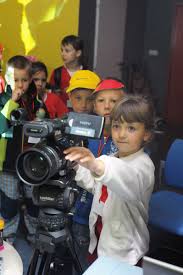 Κανονισμοί Α και Υ στην Εργασία (Προστασία των Νέων) - Σκοπός
Η διασφάλιση συνθηκών εργασίας προσαρμοσμένων στην ηλικία των Νέων από τον Εργοδότη
Η προστασία των Νέων από την οικονομική εκμετάλλευση και από κάθε είδος εργασίας που ενδέχεται να βλάψει την ασφάλεια, την υγεία ή τη φυσική, την ψυχολογική, την ηθική ή την κοινωνική τους ανάπτυξη ή να θέσει σε κίνδυνο την εκπαίδευσή τους
02/08/2018
www.mlsi.gov.cy/dli
42
Κανονισμοί Α και Υ στην Εργασία (Προστασία των Νέων) - Πεδίο Εφαρμογής
Οι Κανονισμοί εφαρμόζονται σε κάθε Νέο

Οι Κανονισμοί δεν εφαρμόζονται για περιστασιακή ή σύντομης διάρκειας εργοδότηση σε οικογενειακή επιχείρηση που θεωρείται ότι δε βλάπτει, δε ζημιώνει και δεν είναι επικίνδυνη για τους έφηβους
02/08/2018
www.mlsi.gov.cy/dli
43
Κανονισμοί Α και Υ στην Εργασία (Προστασία των Νέων) - Υποχρεώσεις Εργοδότη
Κάθε εργοδότης πρέπει να:
 Λαμβάνει όλα τα αναγκαία μέτρα που εξασφαλίζουν την ασφάλεια και υγεία των Νέων κατά την λαμβάνοντας επιπρόσθετα υπόψη τους ειδικούς κινδύνους και τις απαγορεύσεις σε σχέση με τις εργασίες που αναφέρονται στον Καν. 8

Προβαίνει σε Γραπτή Εκτίμηση των Κινδύνων στους οποίους δύνανται να εκτεθούν ειδικά οι Νέοι και οι οποίοι συνδέονται με την εργασία τους, για κάθε δραστηριότητα στην οποία πρόκειται να εργοδοτηθούν ΠΡΙΝ αρχίσουν την εργασία οι Νέοι
02/08/2018
www.mlsi.gov.cy/dli
44
Κανονισμοί Α και Υ στην Εργασία (Προστασία των Νέων) - Υποχρεώσεις Εργοδότη
Η Γραπτή Εκτίμηση των Κινδύνων για τους Νέους πρέπει να λαμβάνει υπόψη:
 Τον εξοπλισμό & τη διαρρύθμιση του χώρου εργασίας & της θέσης εργασίας
Τη φύση, το βαθμό & τη διάρκεια της έκθεσης σε βλαπτικούς παράγοντες
Τη διαρρύθμιση, την επιλογή & τη χρήση εξοπλισμού εργασίας (π.χ. μηχανών, συσκευών, μηχανημάτων)
Τη διευθέτηση των εργασιακών διαδικασιών & χειρισμών & τον τρόπο με τον οποίο συνδυάζονται
Το βαθμό κατάρτισης & πληροφόρησης των Νέων
02/08/2018
www.mlsi.gov.cy/dli
45
Κανονισμοί Α και Υ στην Εργασία (Προστασία των Νέων) - Υποχρεώσεις Εργοδότη
Για εργοδότηση Νέων, απαιτούνται επίσης:
Πιστοποιητικό από κατάλληλο & προσοντούχο Ιατρό
Κατάλληλη ανάθεση καθηκόντων, λαμβάνοντας υπόψη φυσικές ικανότητες, περιέργεια & ριψοκίνδυνο της ηλικίας, διάθεση για παιχνίδι & την επιθυμία των Νέων να κάνουν εργασίες των μεγαλυτέρων τους
Ενημέρωση των νέων & γονέων/κηδεμόνων σχετικά με κινδύνους & μέτρα Α & Υ που λαμβάνονται 
Κατάλληλη εκπαίδευση των Νέων σε ασφαλείς τρόπους εκτέλεσης εργασίας που τους ανατίθεται
02/08/2018
www.mlsi.gov.cy/dli
46
Κανονισμοί Α και Υ στην Εργασία (Προστασία των Νέων) – Ειδικοί Κίνδυνοι
Ο εργοδότης έχει την υποχρέωση να λαμβάνει όλα τα αναγκαία μέτρα ώστε οι νέοι που εργοδοτούνται από αυτόν να:
Προστατεύονται από τους ειδικούς κινδύνους τους οποίους διατρέχει η ασφάλεια, η υγεία & η ανάπτυξή τους & οι οποίοι απορρέουν από την:
Έλλειψη πείρας, 
Έλλειψη επίγνωσης υφιστάμενων ή δυνητικών κινδύνων
Μη ολοκληρωμένη ανάπτυξη
των Νέων
Από την έλλειψη της επίγνωσης των υφισταμένων ή δυνητικών κινδύνων, ή από τη μη ολοκληρωμένη ανάπτυξή τους
02/08/2018
www.mlsi.gov.cy/dli
47
Κανονισμοί Α και Υ στην Εργασία (Προστασία των Νέων) - Εργασίες με Ειδικούς Κινδύνους
Eίναι υποχρέωση του εργοδότη που εργοδοτεί Νέους να λαμβάνει υπόψη του ότι, μεταξύ των εργασιών που είναι ικανές να προκαλέσουν ειδικούς κινδύνους για τους νέους, περιλαμβάνονται, ιδίως:

Οι εργασίες που συνεπάγονται επιβλαβή έκθεση των νέων στους φυσικούς, βιολογικούς & χημικούς παράγοντες που αναφέρονται στο Μέρος Α του Παραρτήματος Ι,
Οι διαδικασίες και εργασίες που αναφέρονται στο  Μέρος Β του Παραρτήματος Ι
02/08/2018
www.mlsi.gov.cy/dli
48
Κανονισμοί Α και Υ στην Εργασία (Προστασία των Νέων) - Απαγορευμένες εργασίες
Οι νέοι απαγορεύεται να εργοδοτούνται σε εργασίες που:
υπερβαίνουν αντικειμενικά τις φυσικές, πνευματικές, ψυχικές ή ψυχολογικές ικανότητές τους
συνεπάγονται επιβλαβή έκθεσή τους σε παράγοντες τοξικούς ή καρκινογόνους ή που προκαλούν κληρονομικές γενετικές αλλοιώσεις ή που έχουν αρνητική επίδραση στο έμβρυο κατά την κυοφορία ή άλλη χρόνια επιβλαβή επίπτωση στον άνθρωπο
συνεπάγονται επιβλαβή έκθεσή τους σε ακτινοβολίες
παρουσιάζουν κινδύνους ατυχήματος, τους οποίους πιθανολογείται ότι δεν μπορούν να εντοπίσουν ή να προλάβουν, λόγω έλλειψης της αίσθησης του κινδύνου ή λόγω έλλειψης πείρας ή έλλειψης κατάρτισης
θέτουν σε κίνδυνο την υγεία λόγω υπερβολικά χαμηλών ή υψηλών θερμοκρασιών ή λόγω θορύβου ή κραδασμών

Οι νέοι απαγορεύεται να εργοδοτούνται σε εργασίες που αναφέρονται στο Παράρτημα ΙΙ των Κανονισμών
02/08/2018
www.mlsi.gov.cy/dli
49
ΓΡΑΠΤΗ ΕΚΤΙΜΗΣΗ ΚΙΝΔΥΝΩΝ
Νεαρά Πρόσωπα στην Εργασία
ΓΡΑΠΤΗ ΕΚΤΙΜΗΣΗ ΚΙΝΔΥΝΩΝ
Νεαρά Πρόσωπα στην Εργασία
ΓΡΑΠΤΗ ΕΚΤΙΜΗΣΗ ΚΙΝΔΥΝΩΝ
Νεαρά Πρόσωπα στην Εργασία
ΓΡΑΠΤΗ ΕΚΤΙΜΗΣΗ ΚΙΝΔΥΝΩΝ
Νεαρά Πρόσωπα στην Εργασία
ΓΡΑΠΤΗ ΕΚΤΙΜΗΣΗ ΚΙΝΔΥΝΩΝ
Εργαζόμενος ως Κινηματογραφιστής σε ικρίωμα (σκαλωσιά)
Εργατικά Ατυχήματα
Eίναι υποχρέωση του εργοδότη να γνωστοποιεί εργατικά ατυχήματα με βάση τους περί Α και Υ στην Εργασία (Γνωστοποίηση Ατυχημάτων & Επικίνδυνων Συμβάντων) Κανονισμούς του 2007:
ATYXHMA: κάθε ασυνεχές συμβάν,  το οποίο προκαλεί σωματική ή διανοητική βλάβη ή απώλεια ζωής σε:
   	(α)     Εργοδοτούμενο  ή αυτοεργοδοτούμενο Πρόσωπο 
	κατά τη διάρκεια της εργασίας του (δεν περιλαμβάνονται εσκεμμένοι αυτοτραυματισμοί, ατυχήματα που έχουν παθολογικά αίτια, ή επαγγελματικές ασθένειες), ή 
	κατά τη διάρκεια της συνήθους διαδρομής μεταξύ της οικίας και του τόπου εργασίας του.
	(β)     άλλο πρόσωπο (τρίτο πρόσωπο) που βρίσκεται εκτός εργασίας και το οποίο προέκυψε από τη διεξαγωγή δραστηριοτήτων σε εργασία.
02/08/2018
www.mlsi.gov.cy/dli
55
Εργατικά Ατυχήματα (συνέχεια)
Επικίνδυνο Συμβάν
Οποιοδήποτε συμβάν το οποίο συμβαίνει σε χώρο εργασίας και περιλαμβάνεται στους Κανονισμών, ανεξάρτητα αν υπήρξε τραυματισμός προσώπων, ή όχι.
Κατάρρευση ή ανατροπή ανυψωτικού & άλλου είδους εξοπλισμού
Κατάρρευση ικριώματος (σκαλωσιάς)
Κατάρρευση κτιρίου ή κατασκευής
Υποχώρηση εδάφους
Έκρηξη ή διάρρηξη δοχείου υπό πίεση
Ηλεκτρικό βραχυκύκλωμα
Έκρηξη ή πυρκαγιά
Επαφή με εναέριες ηλεκτρικές γραμμές
Διαρροή εύφλεκτων ουσιών ή παρασκευασμάτων
Διαρροή ουσιών ικανών να προκαλέσουν θάνατο, τραυματισμό, βλάβη στην ανθρώπινη υγεία
Απελευθέρωση βιολογικών παραγόντων
02/08/2018
www.mlsi.gov.cy/dli
56
Εργατικά Ατυχήματα (συνέχεια)
ΠΟΙΑ Ατυχήματα πρέπει να γνωστοποιούνται;
Θανατηφόρα ατυχήματα ή ατυχήματα με απουσία από την εργασία πέραν των τριών ημερολογιακών ημερών, εξαιρουμένης της ημέρας του ατυχήματος, όταν αφορούν εργοδοτούμενα, ή αυτοεργοδοτούμενα πρόσωπα.

Ατυχήματα που αφορούν τρίτα πρόσωπα, τα οποία προκαλούν απώλεια ζωής, ή βλάβη η οποία συνεπάγεται περίθαλψη των προσώπων από ιατρό, ή περίθαλψη τους σε δημόσιο η ιδιωτικό Νοσοκομείο, ή κλινική.
δδδ
02/08/2018
www.mlsi.gov.cy/dli
57
Εργατικά Ατυχήματα (συνέχεια)
Που, πότε και πως γνωστοποιούνται τα ατυχήματα και τα επικίνδυνα συμβάντα;
	Υποχρέωση υπεύθυνου προσώπου: 
	(α) να πληροφορήσει αμέσως το αρμόδιο Επαρχιακό Γραφείο Επιθεώρησης Εργασίας της Επαρχίας όπου συνέβηκε το ατύχημα, ή το συμβάν, και 
	(β) εντός 15 ημερών από την ημερομηνία του ατυχήματος ή του συμβάντος, να αποστείλει στο ίδιο Γραφείο γραπτή γνωστοποίηση, υποβάλλοντας το σχετικό εγκεκριμένο έντυπο γνωστοποίησης 
	(Απλό έντυπο -  Ηλεκτρονικό έντυπο στην ιστοσελίδα του ΤΕΕ - Κοινό έντυπο με ΥΚΑ (μόνο για ατυχήματα))
02/08/2018
www.mlsi.gov.cy/dli
58
Εργατικά Ατυχήματα (συνέχεια)
Υπεύθυνο Πρόσωπο για γνωστοποίηση ατυχήματος που αφορά: 	
	 (α) εργοδοτούμενο πρόσωπο, ο εργοδότης του

	 (β) αυτοεργοδοτούμενο πρόσωπο:  
 i. στην περίπτωση μη θανατηφόρου ατυχήματος, το ίδιο το αυτοεργοδοτούμενο πρόσωπο, ή 
ii. στην περίπτωση θανατηφόρου ατυχήματος, ο πλησιέστερος συγγενής του 

(γ) άλλο πρόσωπο που βρίσκεται εκτός εργασίας, το πρόσωπο που έχει τον έλεγχο στο χώρο εργασίας όπου συνέβηκε το ατύχημα ή το πρόσωπο που διευθύνει, ή διεξάγει τις δραστηριότητες στο χώρο αυτό.
02/08/2018
www.mlsi.gov.cy/dli
59
Εργατικά Ατυχήματα (συνέχεια)
Ατυχήματα που συνέβηκαν στον Τομέα 

	(α) 2007 – Ατύχημα σε κινηματογραφιστή σε αγώνα στο Στάδιο Αντώνης Παπαδόπουλος λόγω πτώσης σε ημιτελή  πισίνα που δεν έφερε περίφραξη & λόγω ελλιπούς φωτισμού του χώρου.

     (β) 2009 – Θανατηφόρο ατύχημα σε τρίτο πρόσωπο στο ΓΣΠ σε συναυλία, λόγω πτώσης από φορητό εναέριο διάδρομο που δεν έφερε προστατευτικά κιγκλιδώματα ώστε να αποτρέπεται ο κίνδυνος πτώσης από ύψος.

(γ) 2006-2013 – Πολλά Ατυχήματα εργοδοτουμένων που αφορούν γλιστρήματα, παραπατήματα & πτώσεις στο ίδιο επίπεδο.
02/08/2018
www.mlsi.gov.cy/dli
60
Ερωτήσεις / Απορίες ;